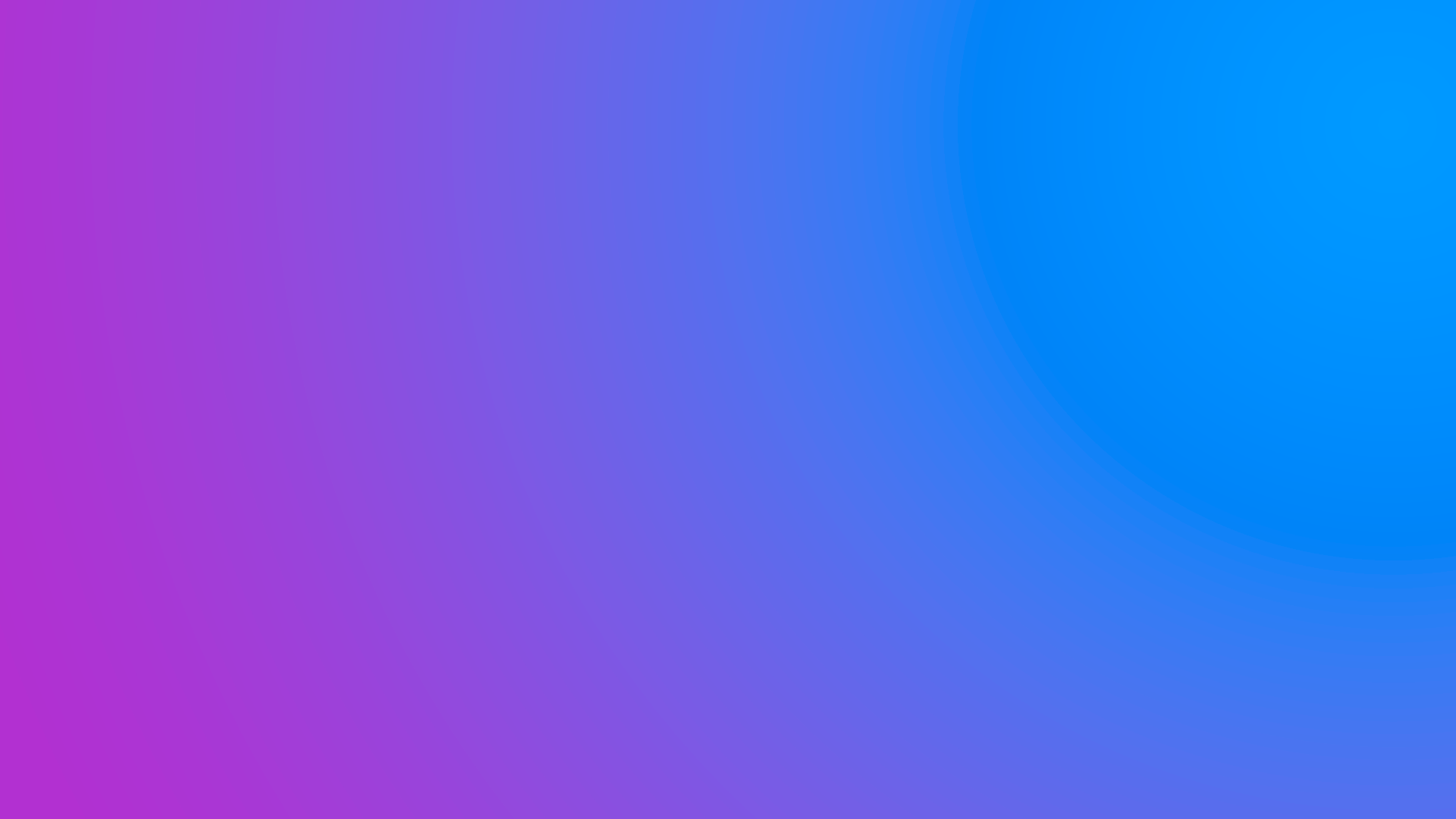 SHOW NOTES
 EPISODIO 31
Retos y tendencias de inversión digital  en México para  el futuro
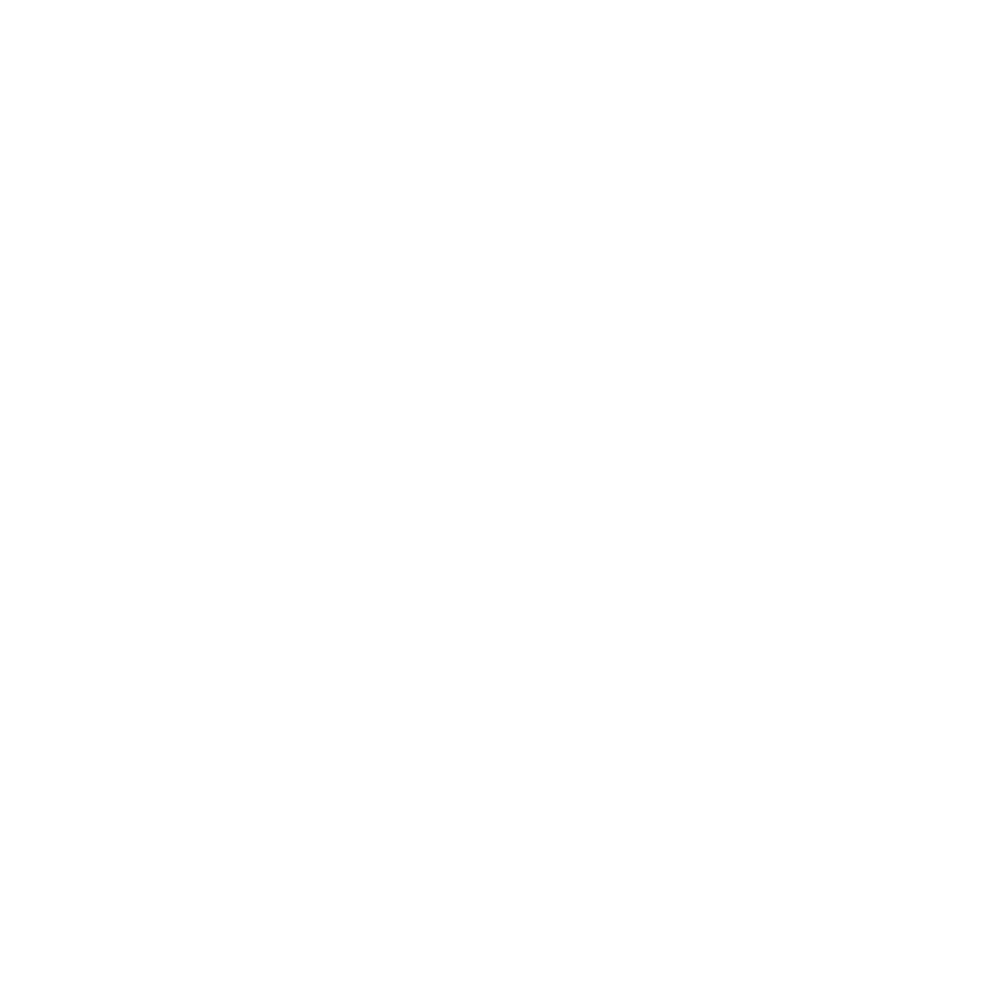 Escúchalo en tu plataforma favorita:
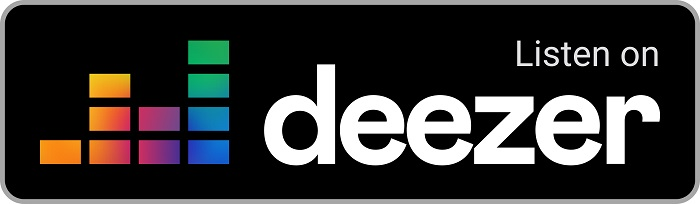 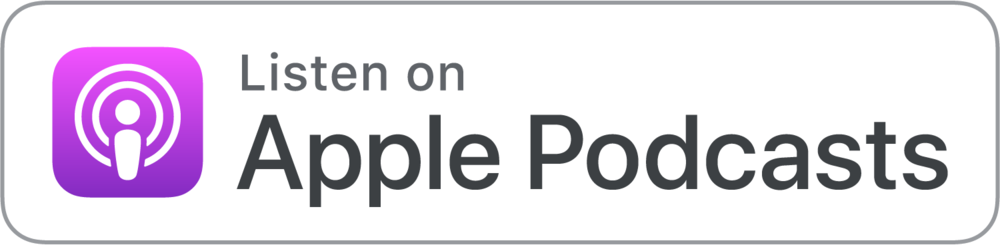 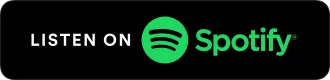 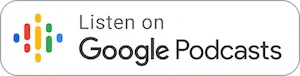 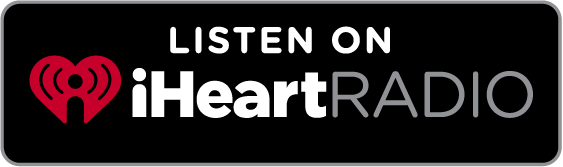 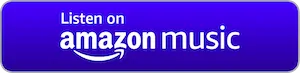 Contacto: ceodigital@mck.agency
EPISODIO 31 
Retos y tendencias de  inversión digital   en México para el futuro
En esta entrega tenemos como invitado a un personaje muy importante de la industria del marketing digital en nuestro país: Gabriel Richaud, Director General de la IAB México. 
Platicamos con él sobre un instrumento que concentra información muy importante y que, sin duda, apoya a la toma de decisiones: el Estudio Valor Total Media 2022, el cual se trata de un esfuerzo colaborativo de cuatro instituciones de la industria de la publicidad, la mercadotecnia y los negocios digitales, cuyo objetivo es construir indicadores unificados, así como tener una visión amplia con un marco de referencia internacional para la industria de la publicidad.
Puntos clave de este episodio:
Puntos clave del estudio.
La publicidad y los negocios durante la pandemia.
El internet y los medios.
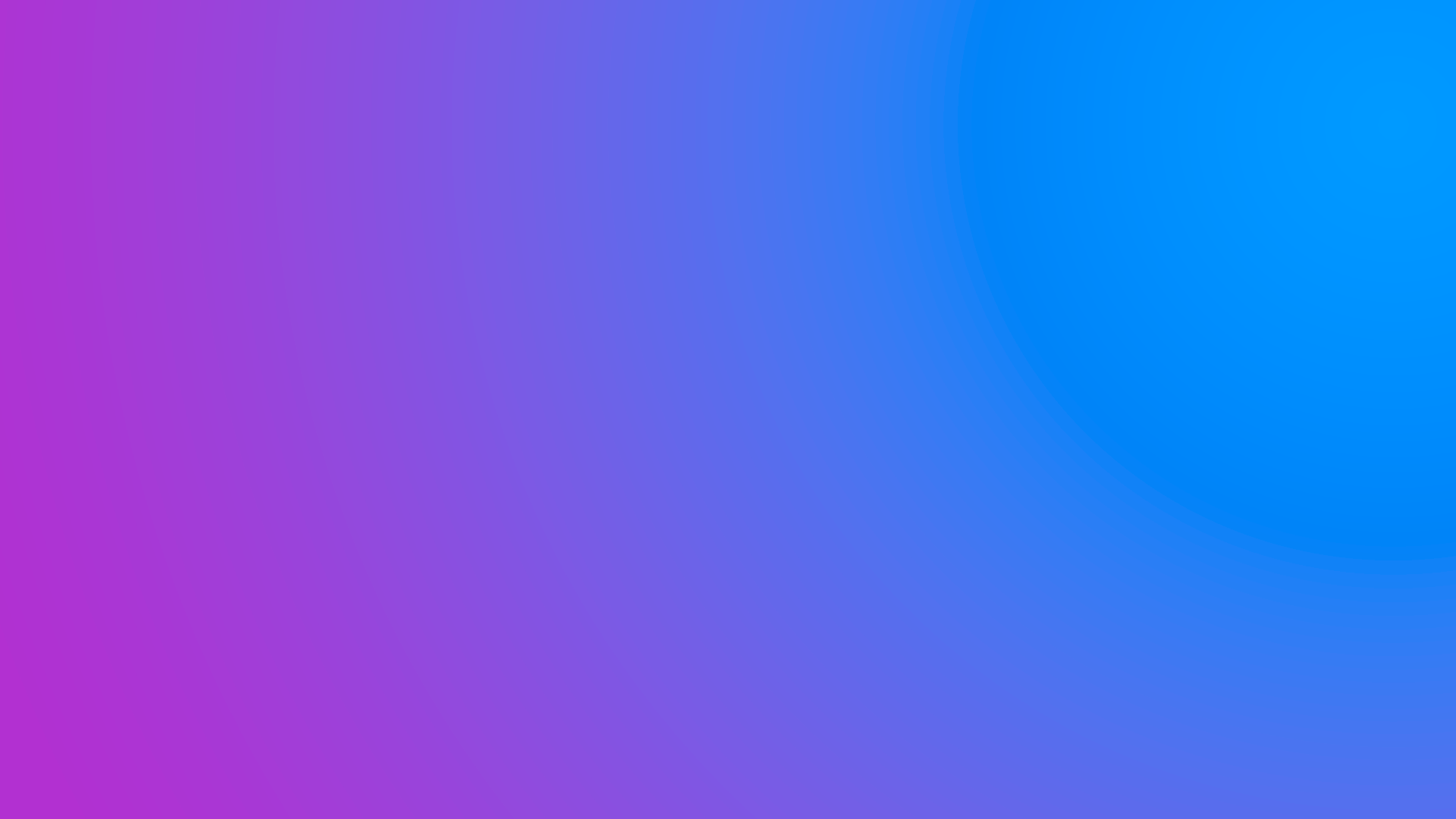 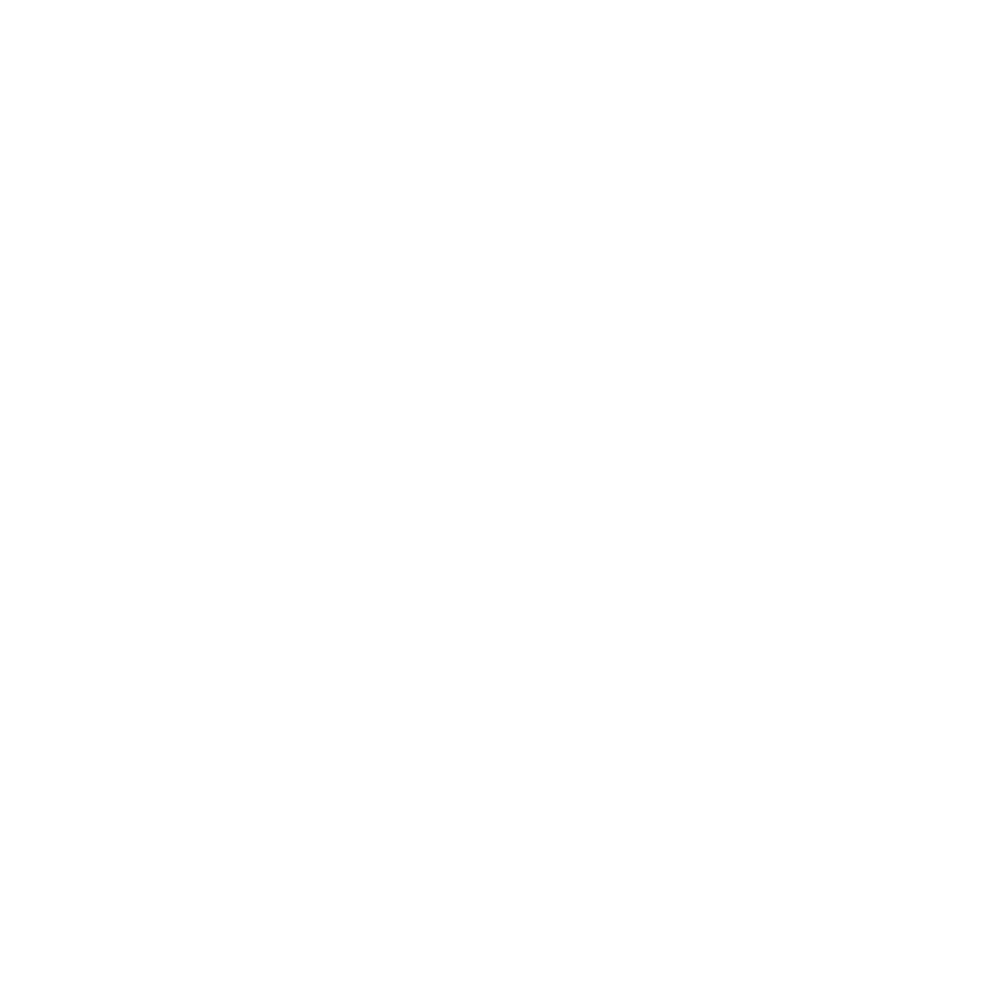 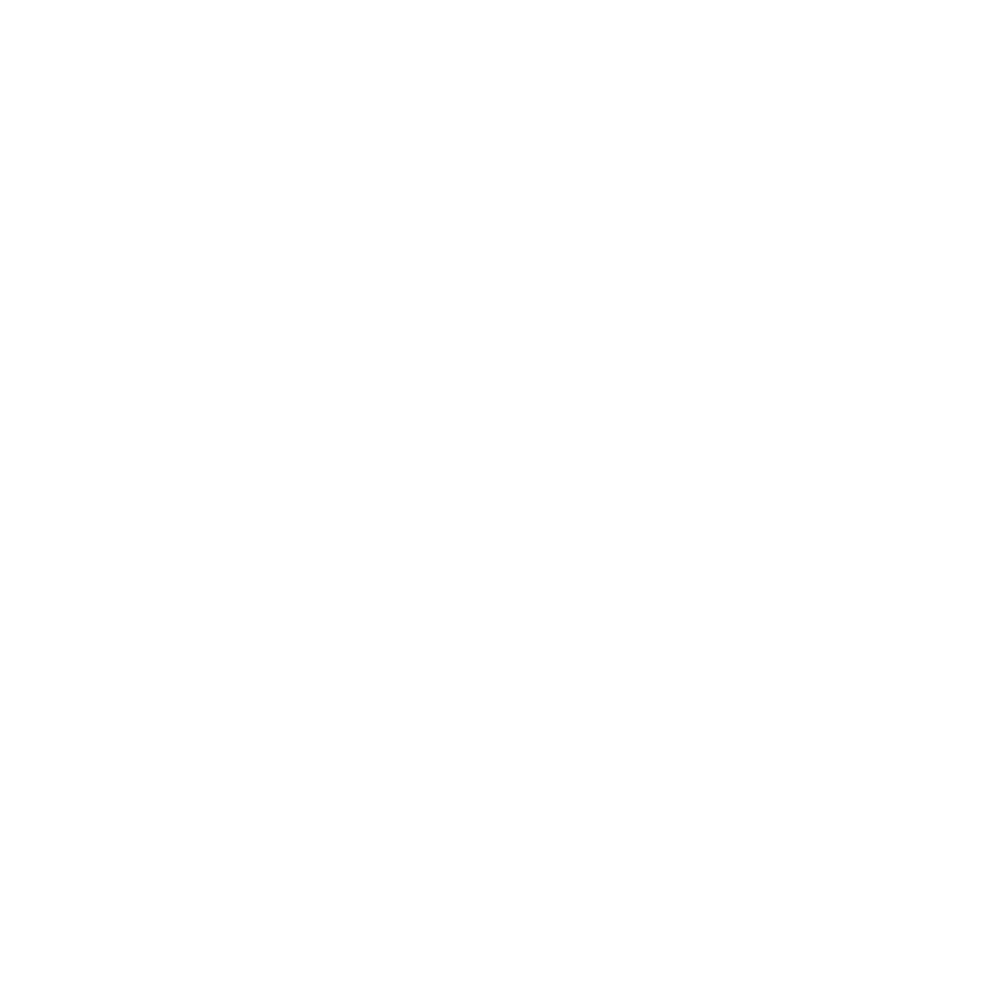 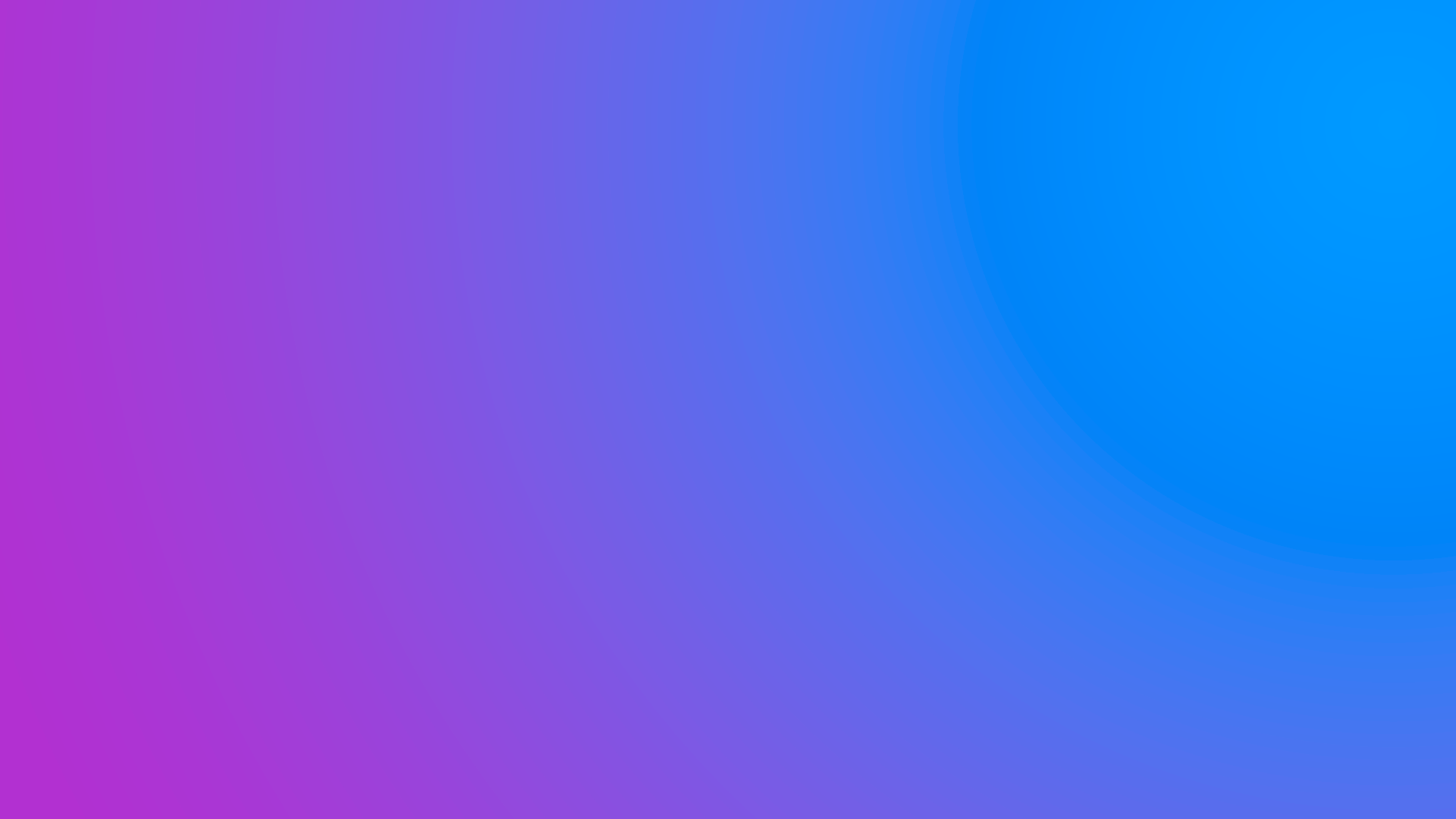 “Internet no es un medio, internet es una plataforma en la que todos los medios y todos los contenidos están evolucionando y convergiendo”.
Gabriel Richaud   
 Director General IAB México
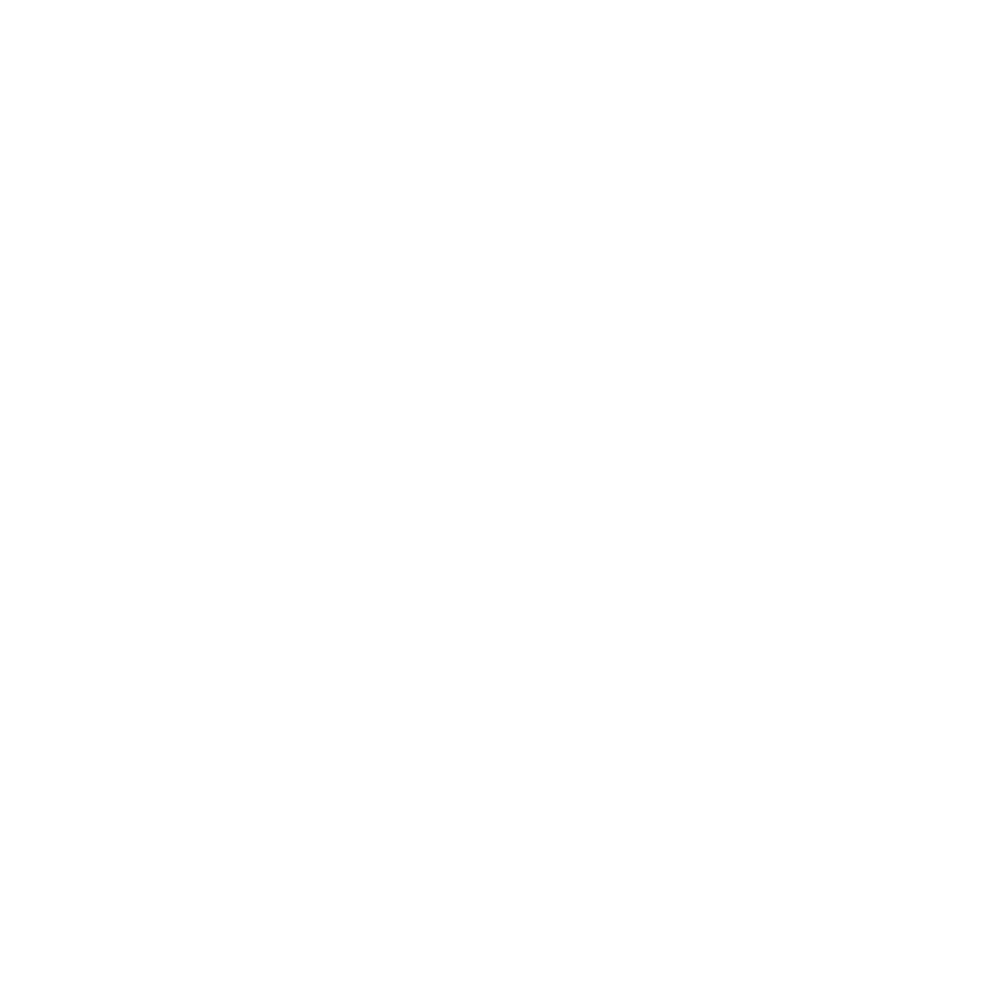 Valor Total Media 2022
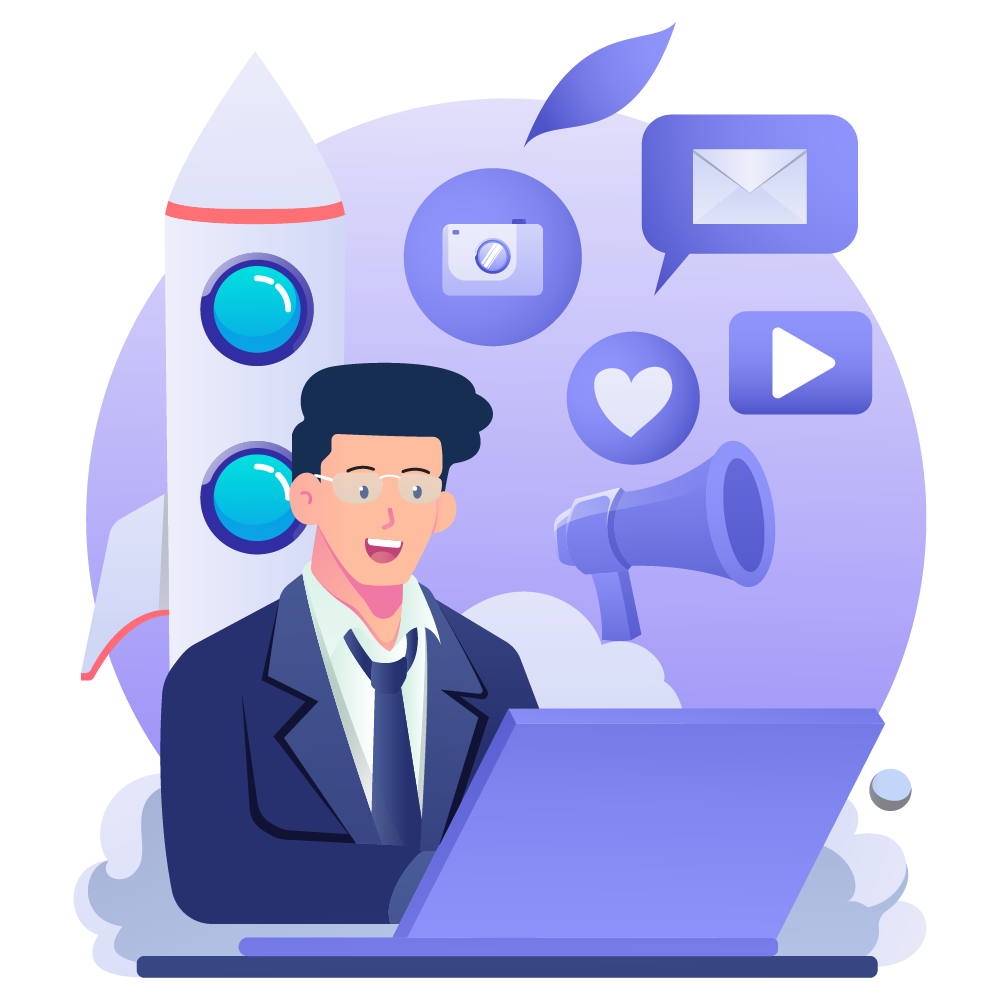 Es un estudio el cual aporta datos y promueve la participación  con el propósito de tener indicadores clave en México.
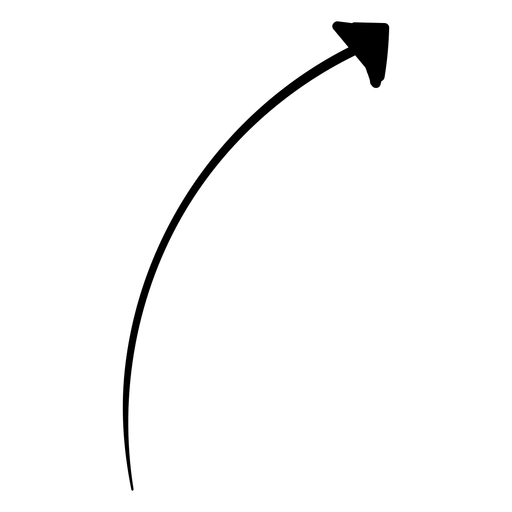 Se trata de un estudio sobre el valor de la inversión publicitaria en México, cómo cambia y en qué se invierte.
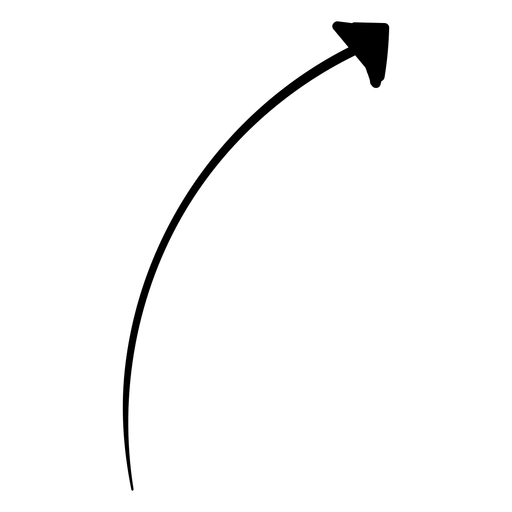 Hoy en día, todos los medios evolucionan y logran crear una convergencia, por ello es importante analizarlos en conjunto.
*Si quieres conocer el estudio completo, puedes hacerlo aquí.
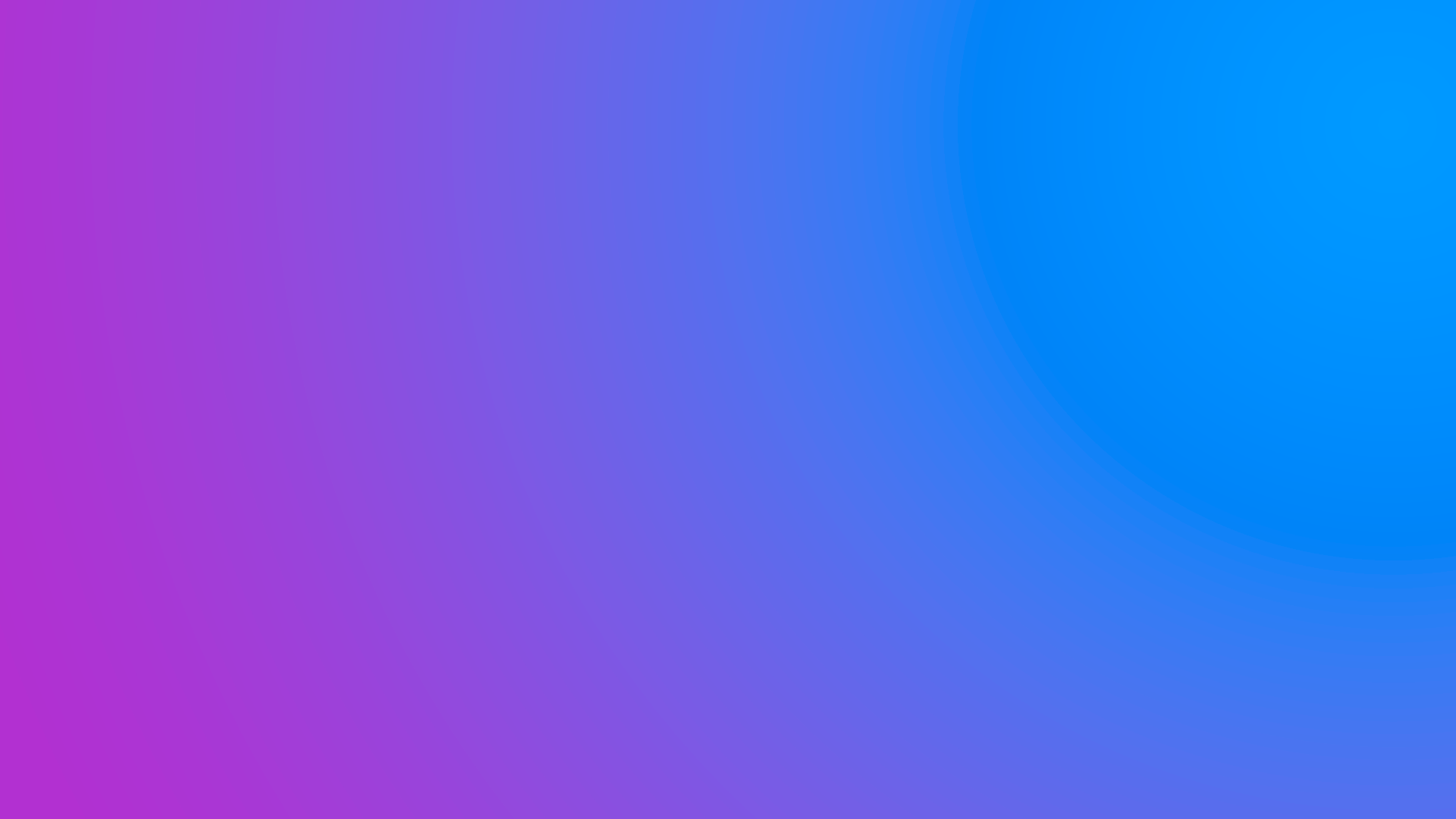 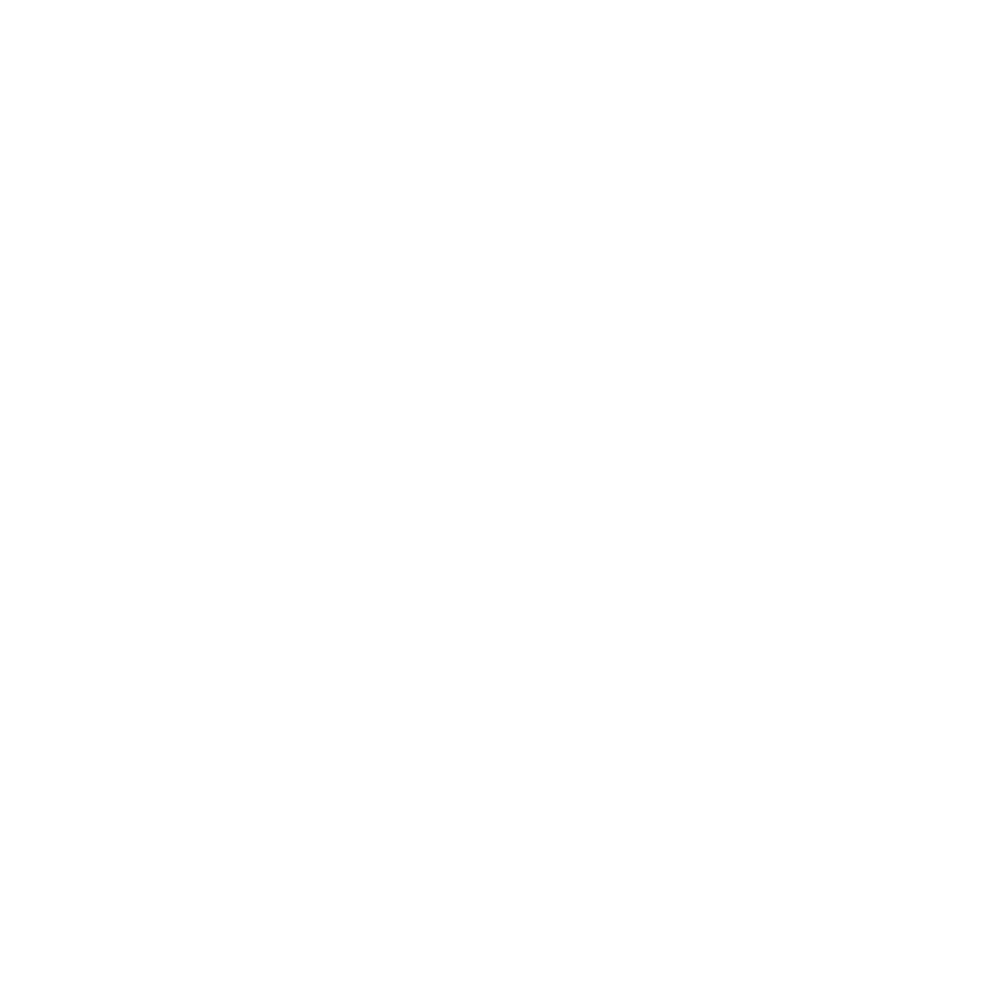 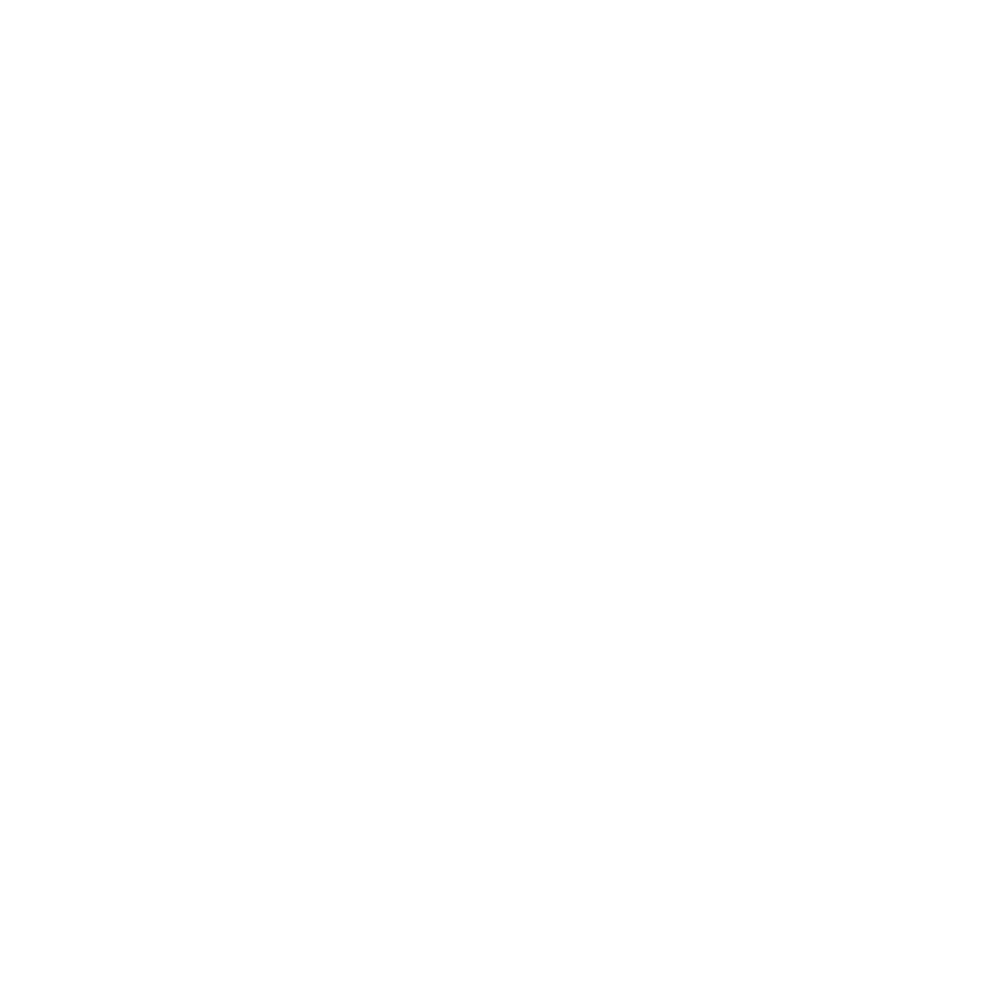 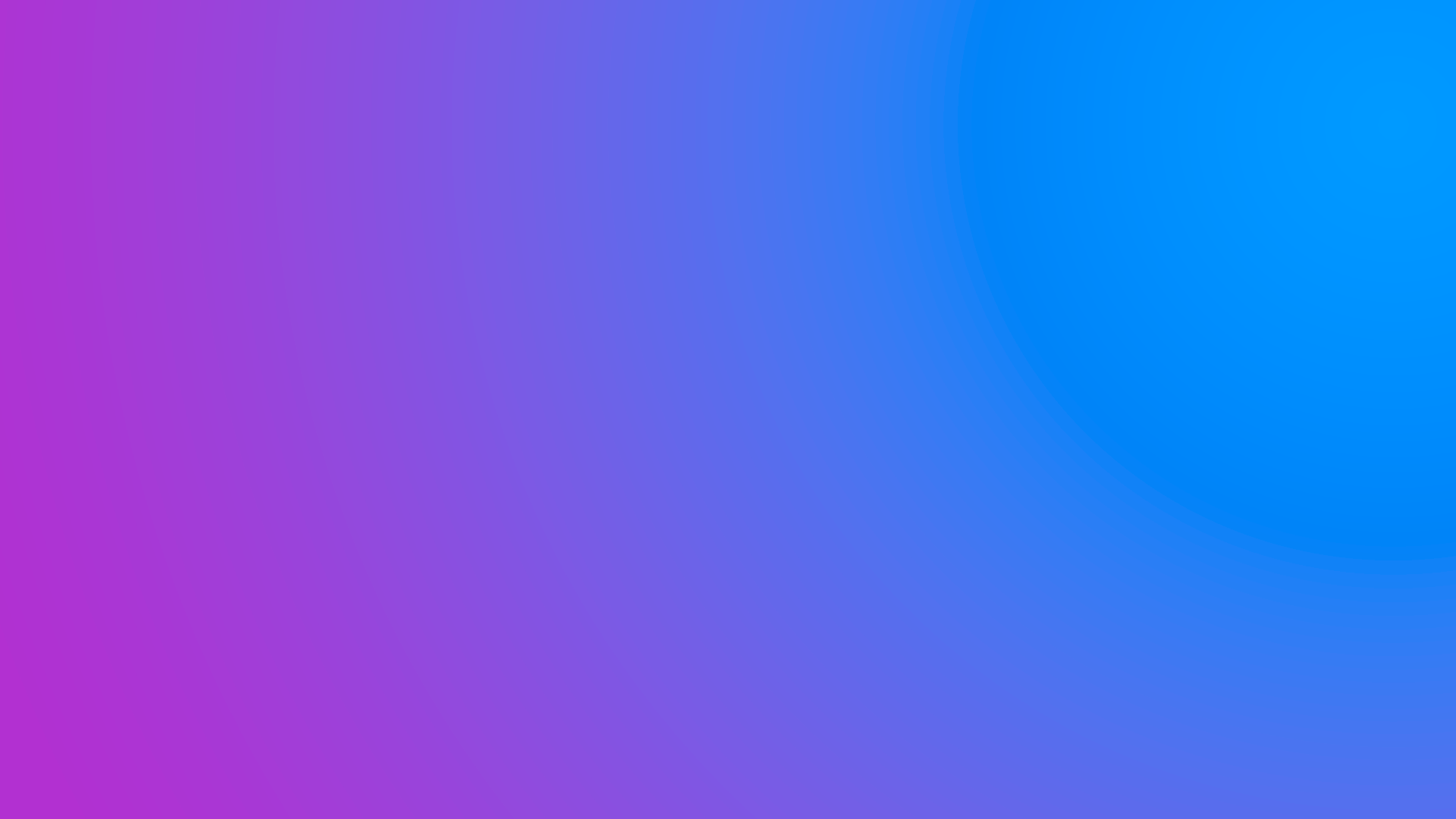 “Este estudio es una importante reflexión para que las empresas, no importa el tamaño, se cuestionen qué visión tienen de la inversión publicitaria y del marketing”.
Gabriel Richaud   
 Director General IAB México
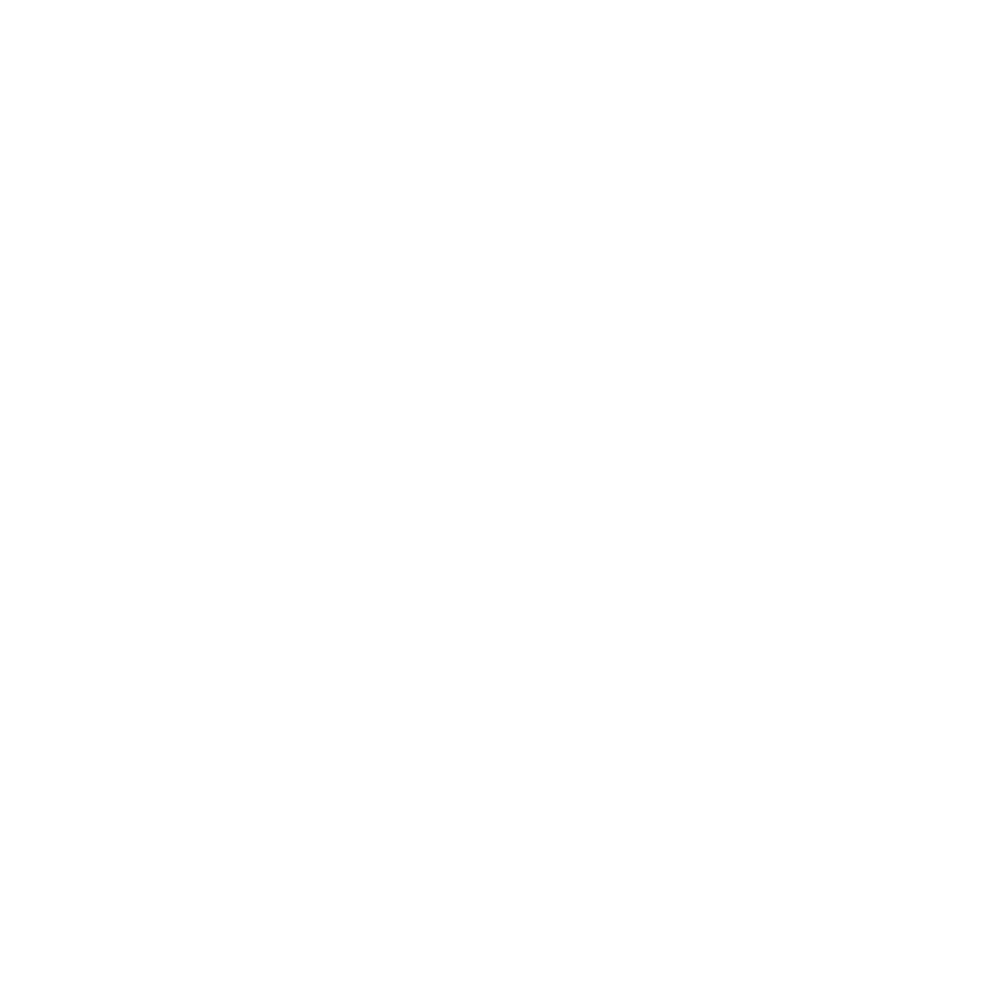 Los medios publicitarios y su  comportamiento durante la pandemia
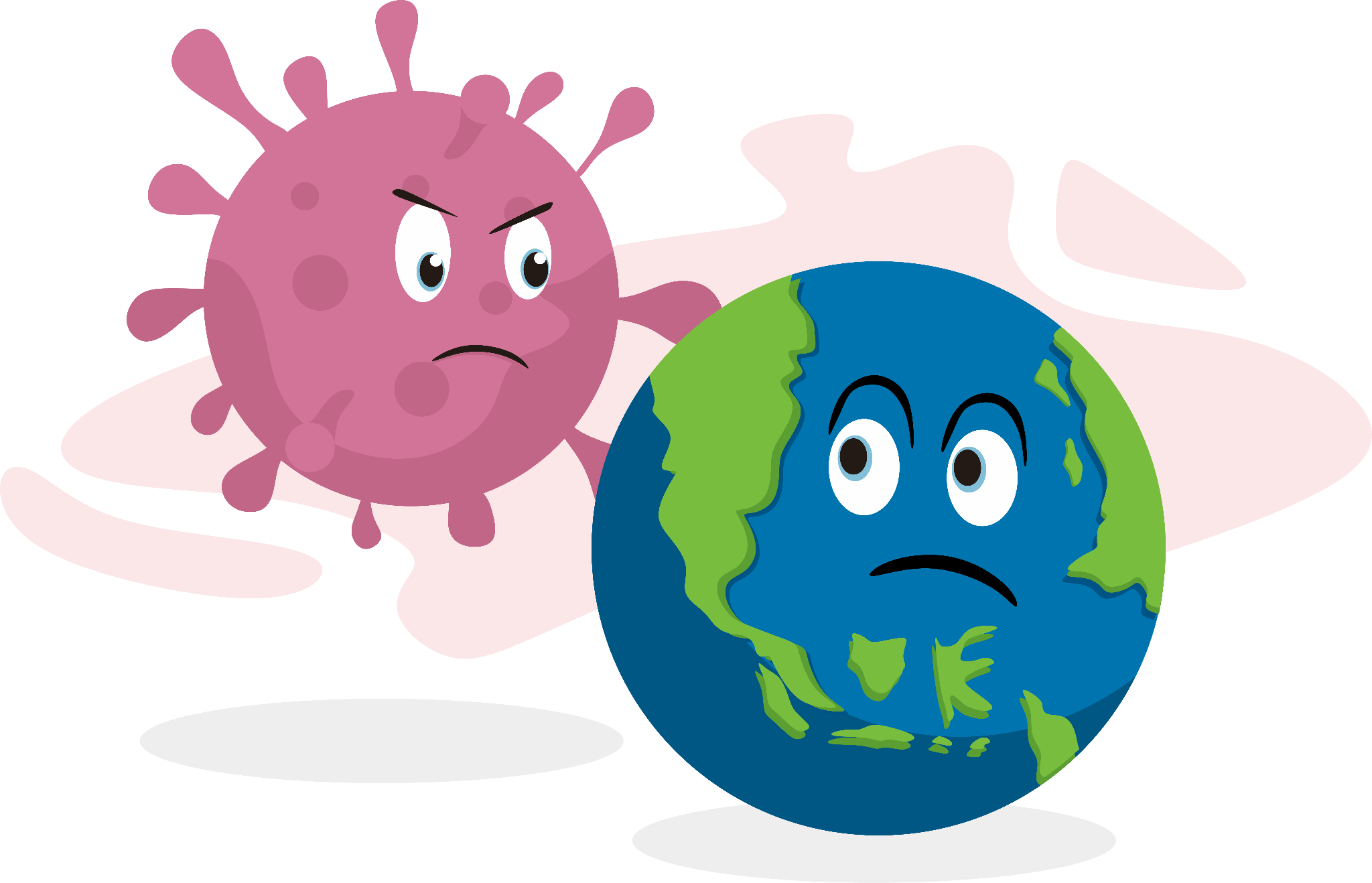 Antes de la pandemia, 2017- 2018, la economía mexicana crecía alrededor de un 2% con un PIB de -0.3%
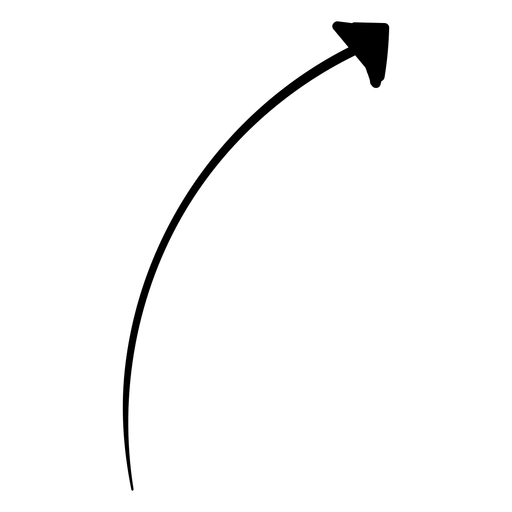 Para 2021 la economía logra recuperarse en un 4.8%  pero en gran medida con varios medios afectados.
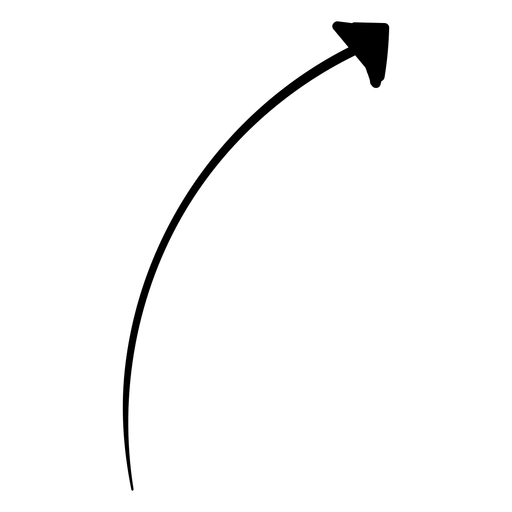 La migración de los presupuestos publicitarios a plataformas y formatos digitales fue una constante durante esos años.
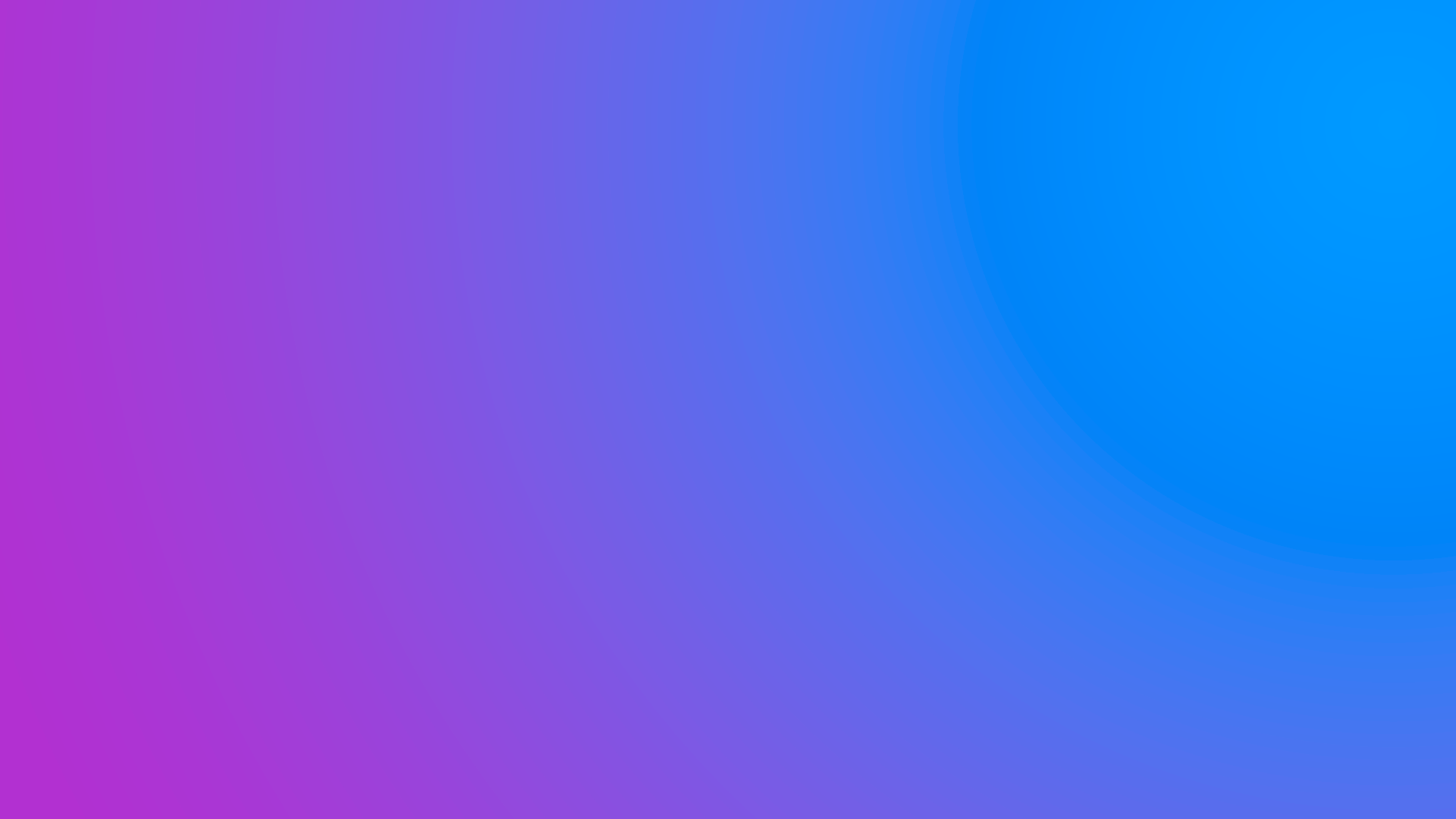 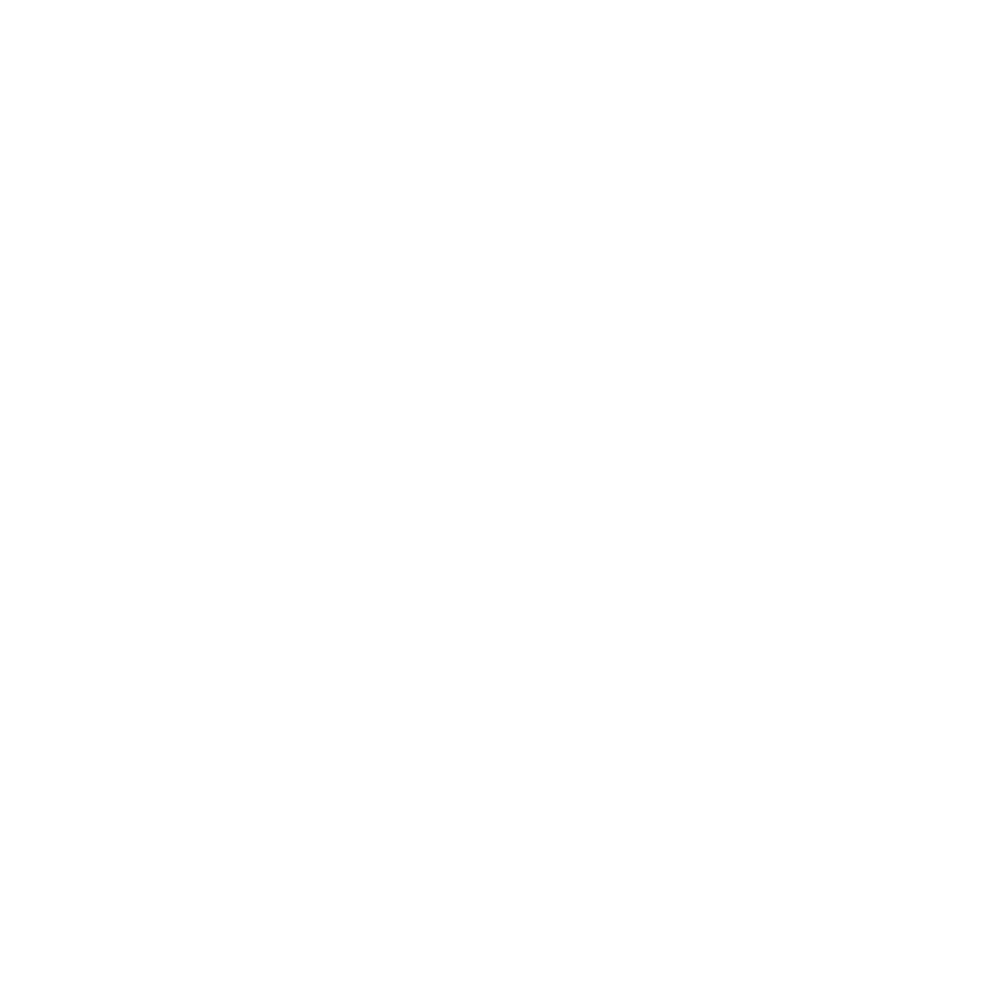 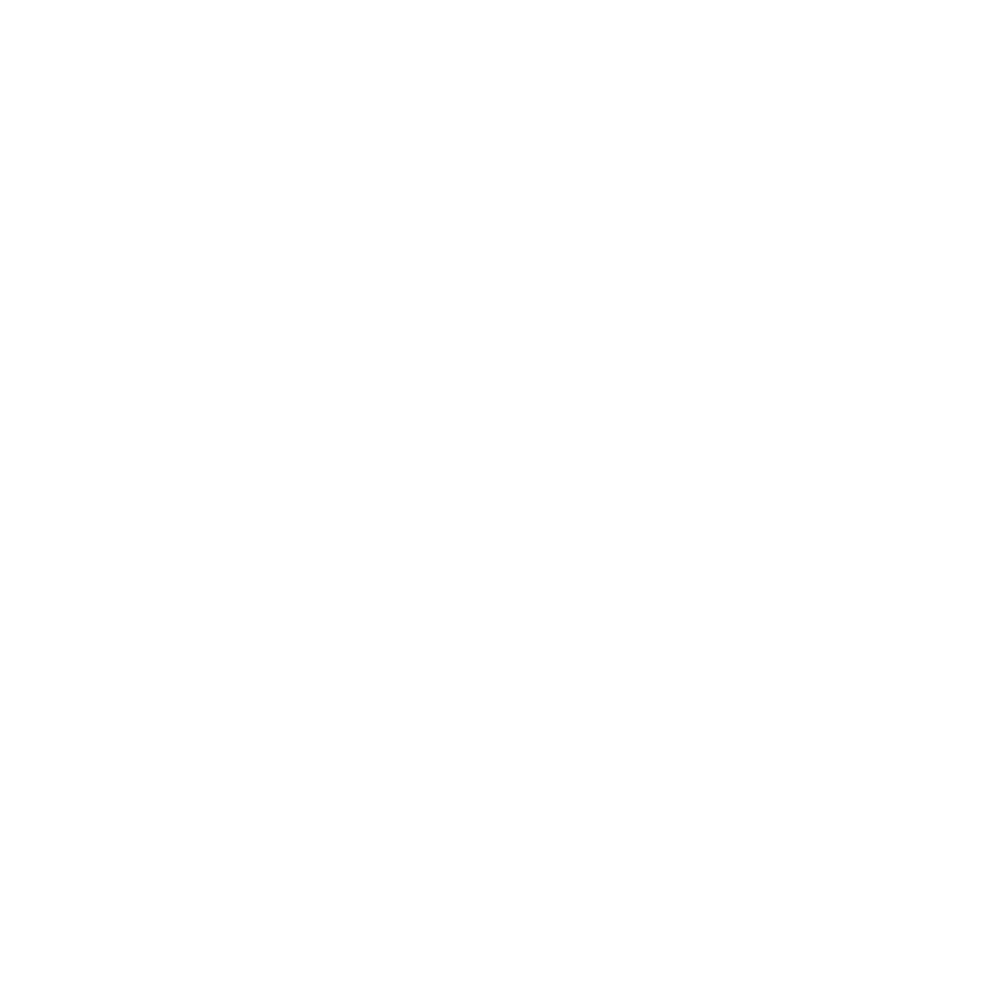 La migración de los medios lineales a plataformas digitales se convirtió en una constante.
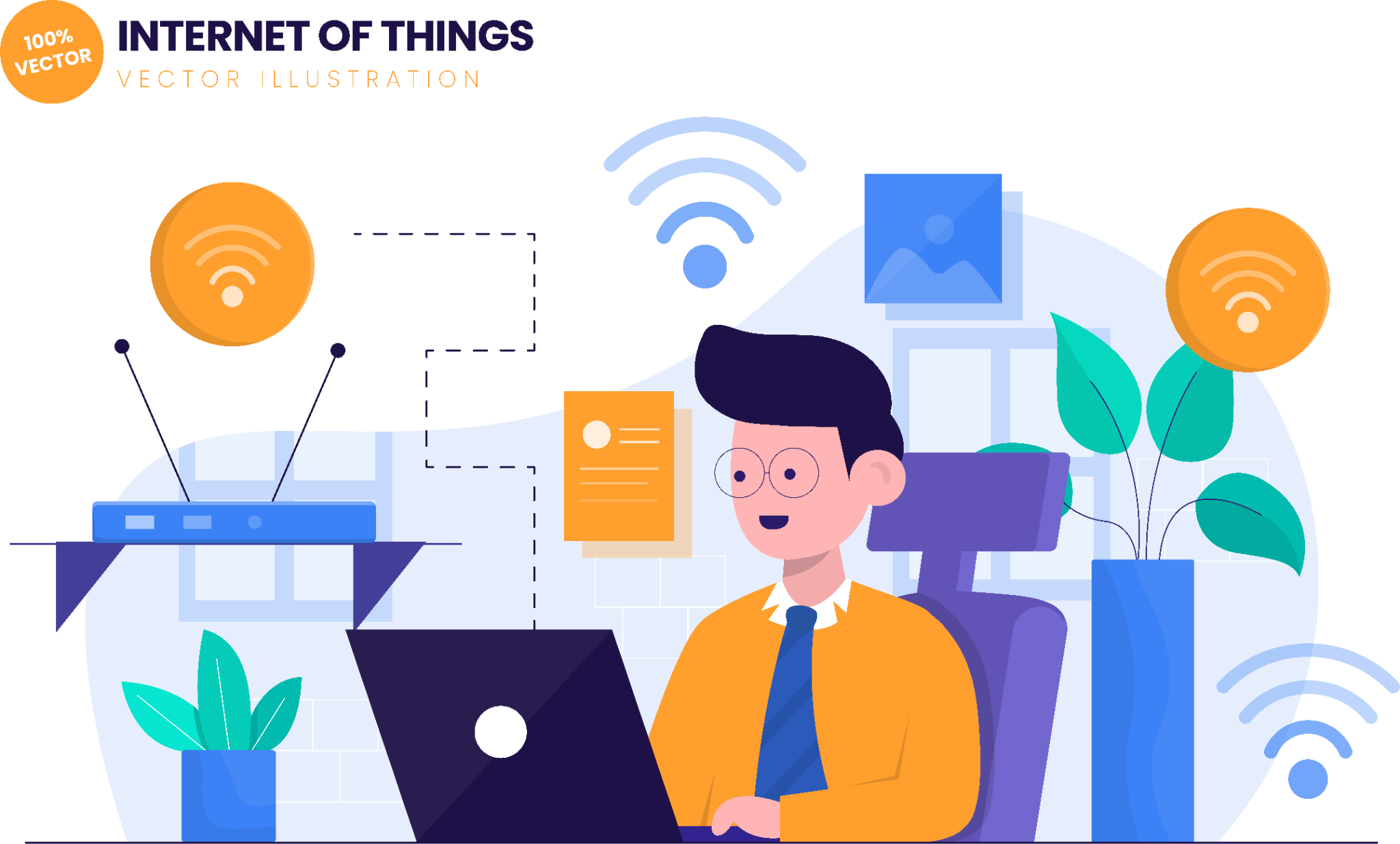 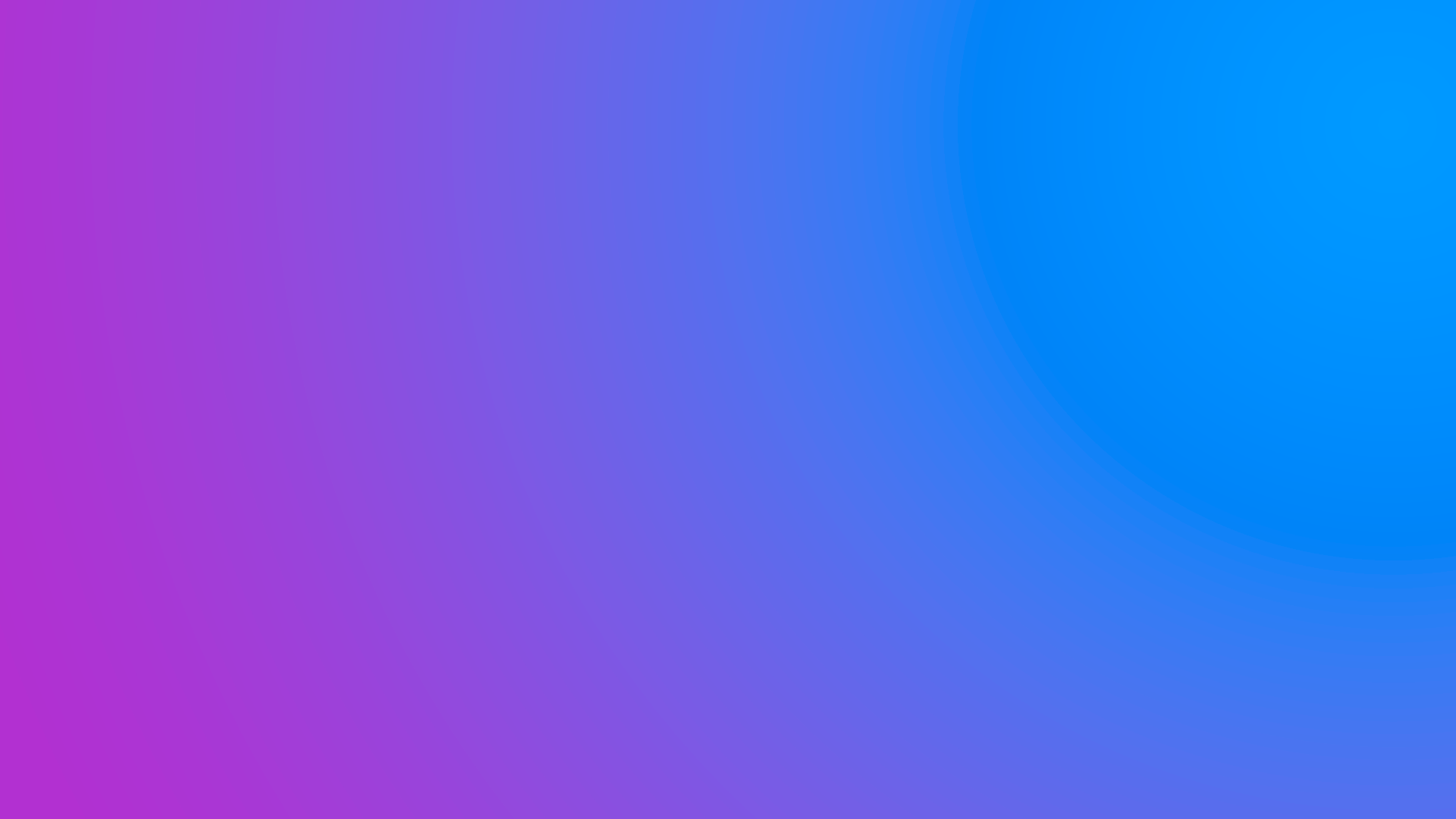 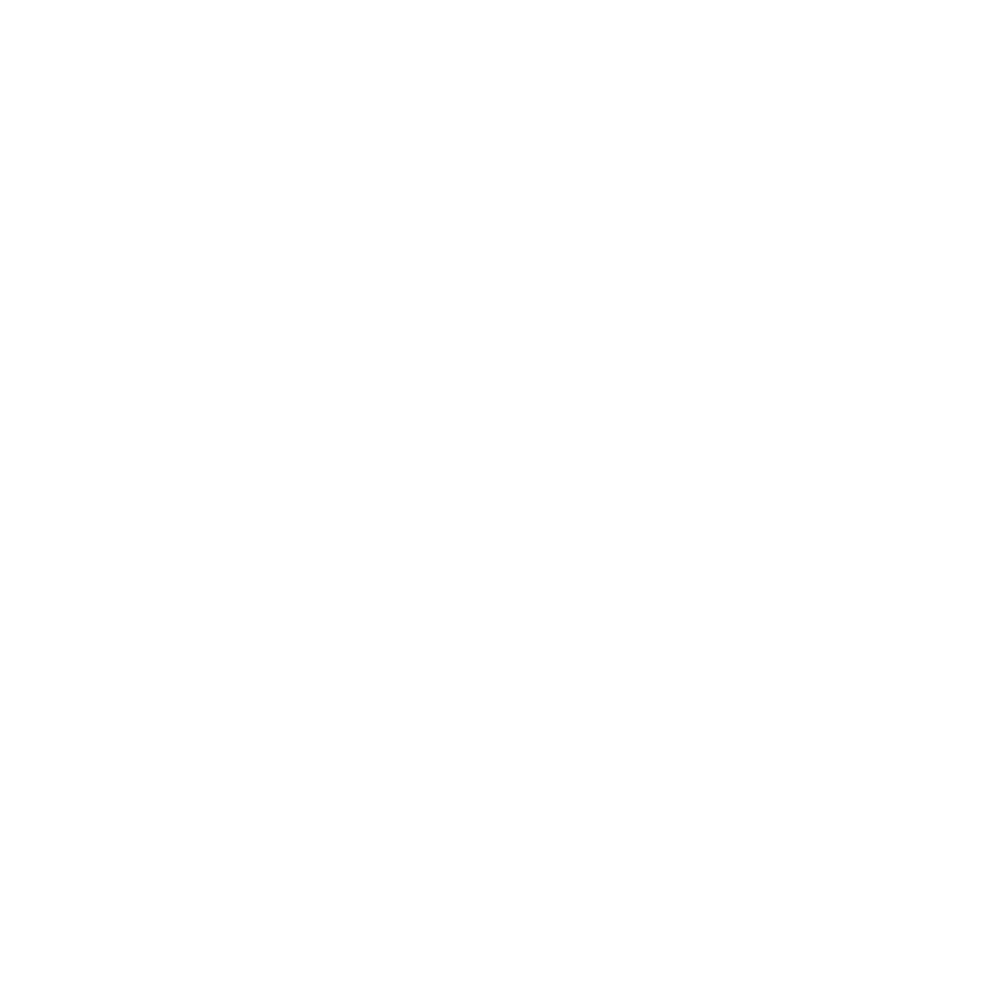 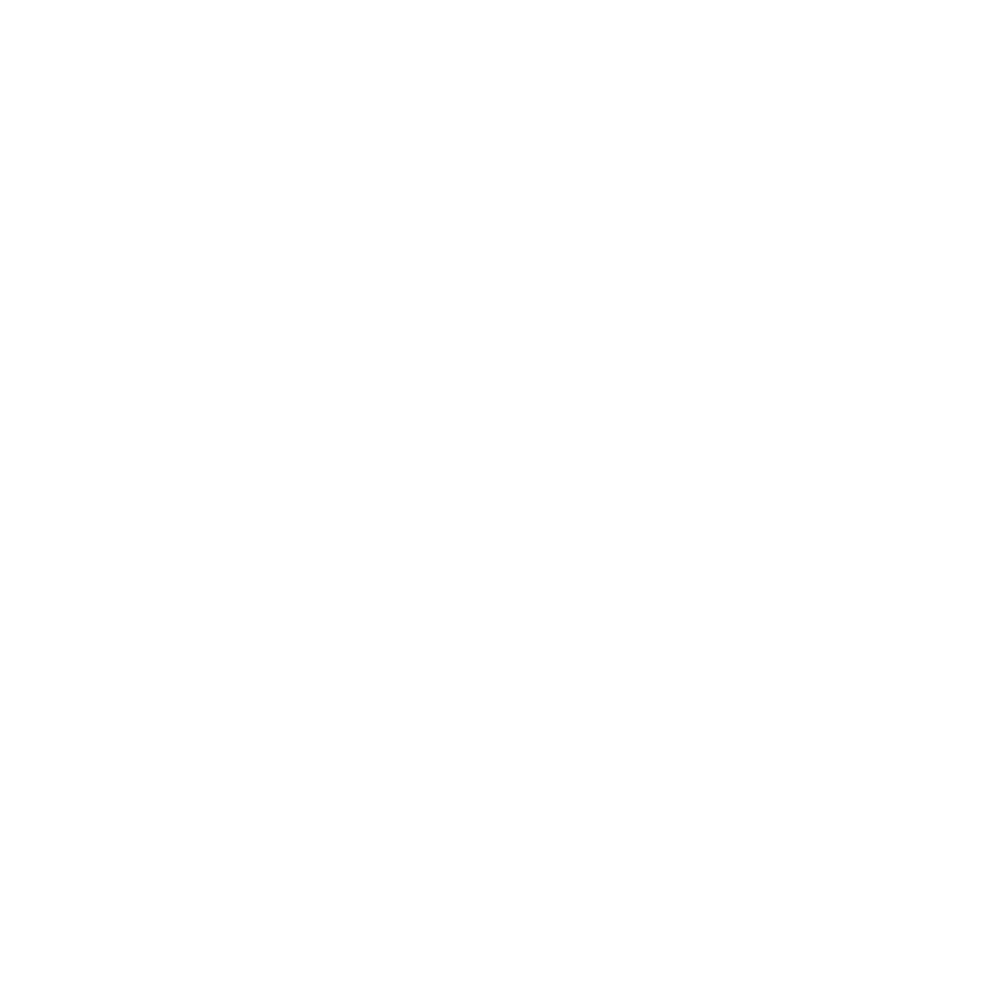 El reto es hacer un mensaje que impacte en las audiencias
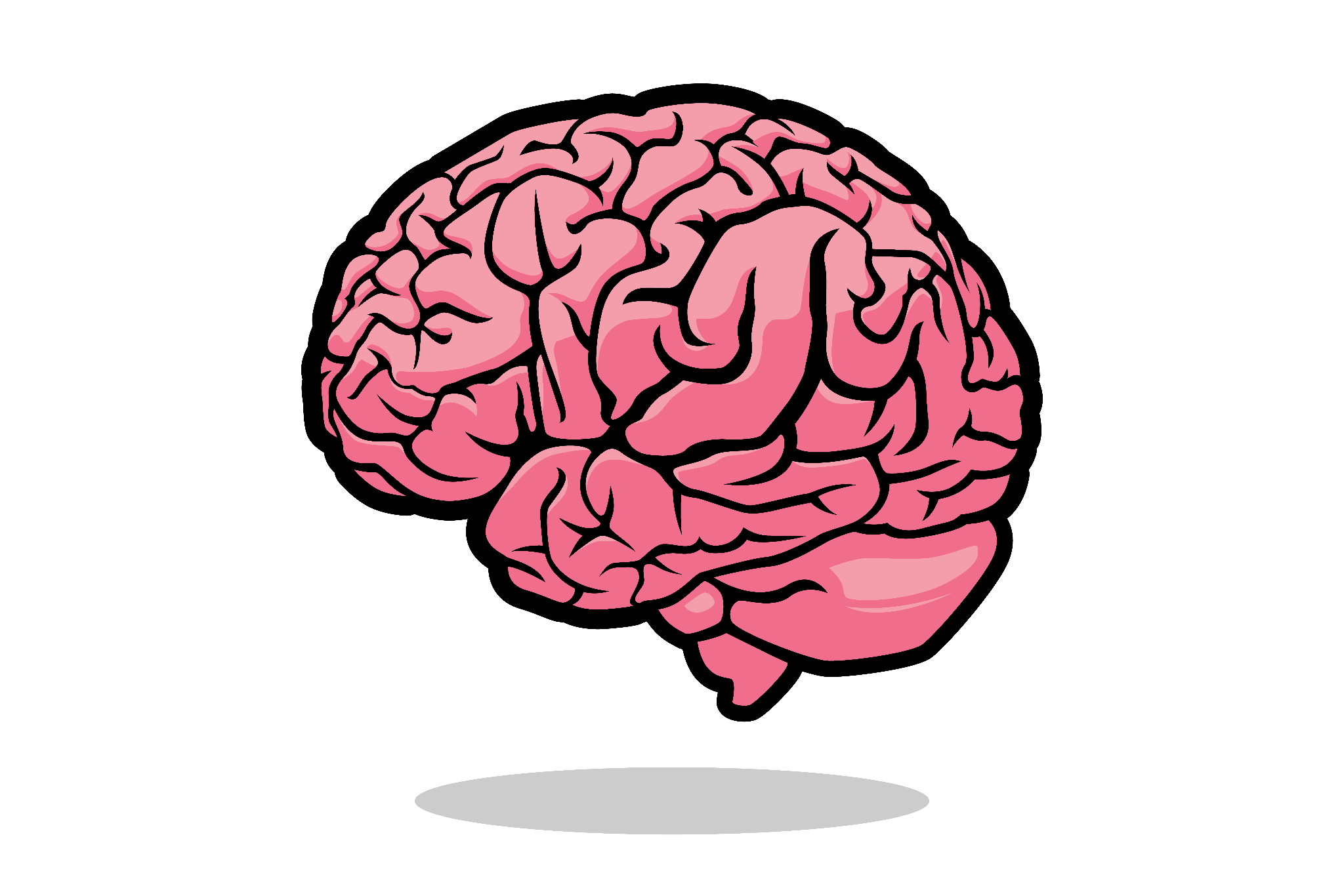 Tener una visión estratégica y clara de dónde y cómo evolucionan los negocios en el entorno digital, es clave para combinar puntos de contacto físicos y digitales.
La constante preparación es vital para poder tener éxito dentro de las plataformas digitales.
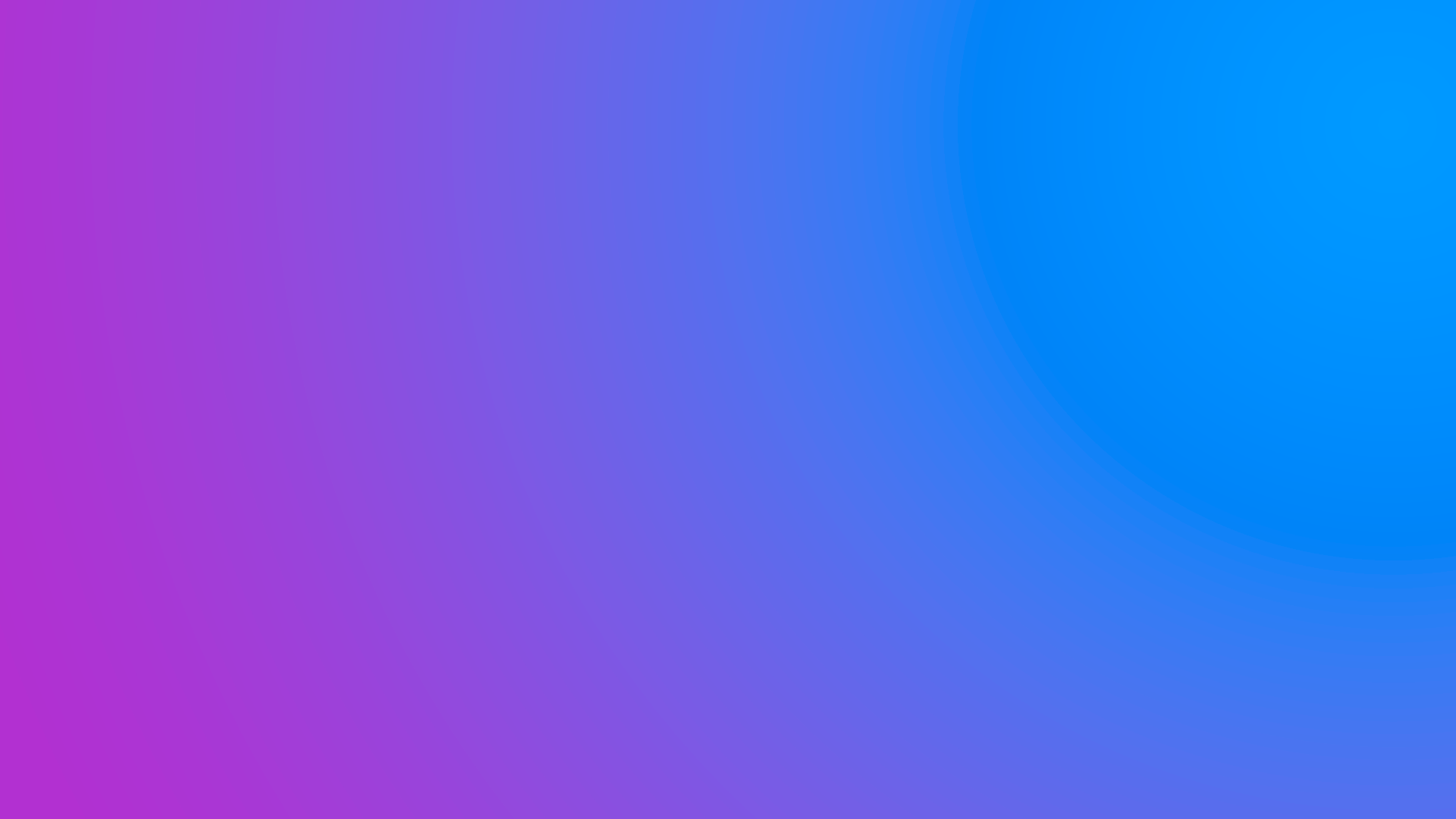 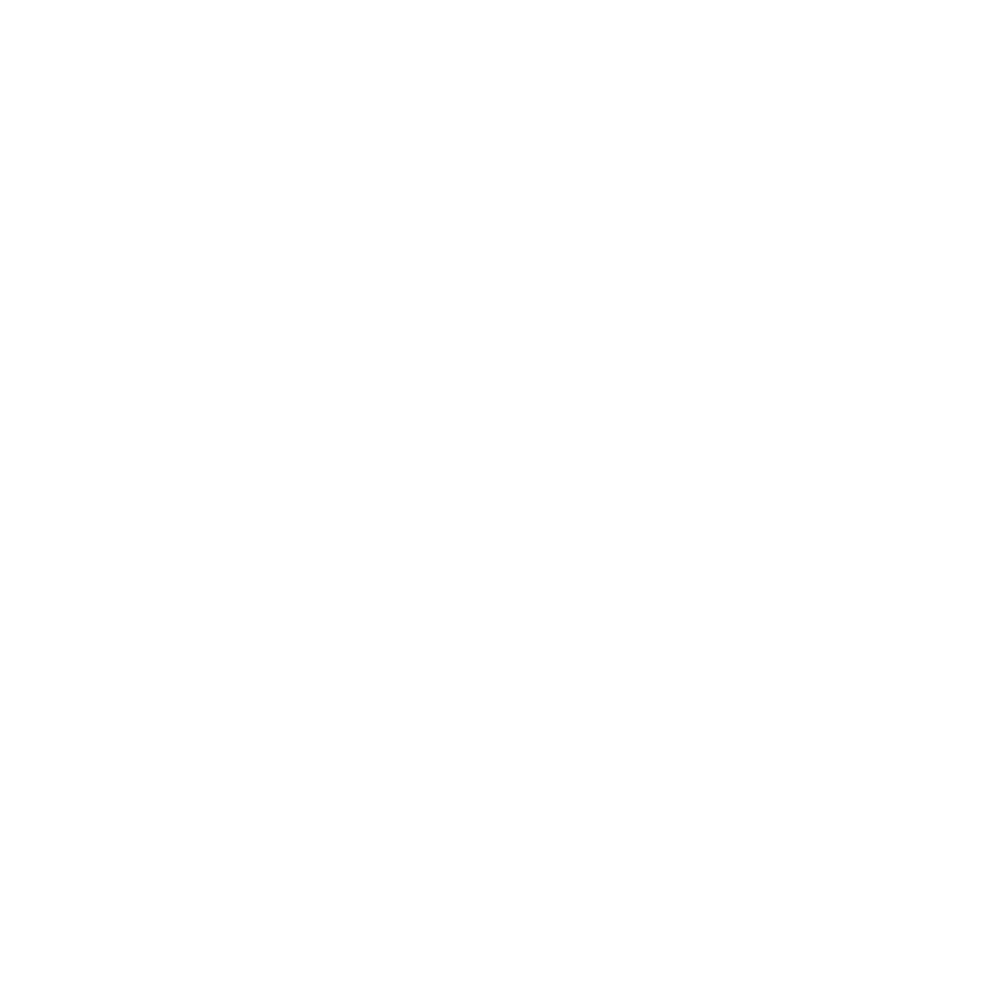 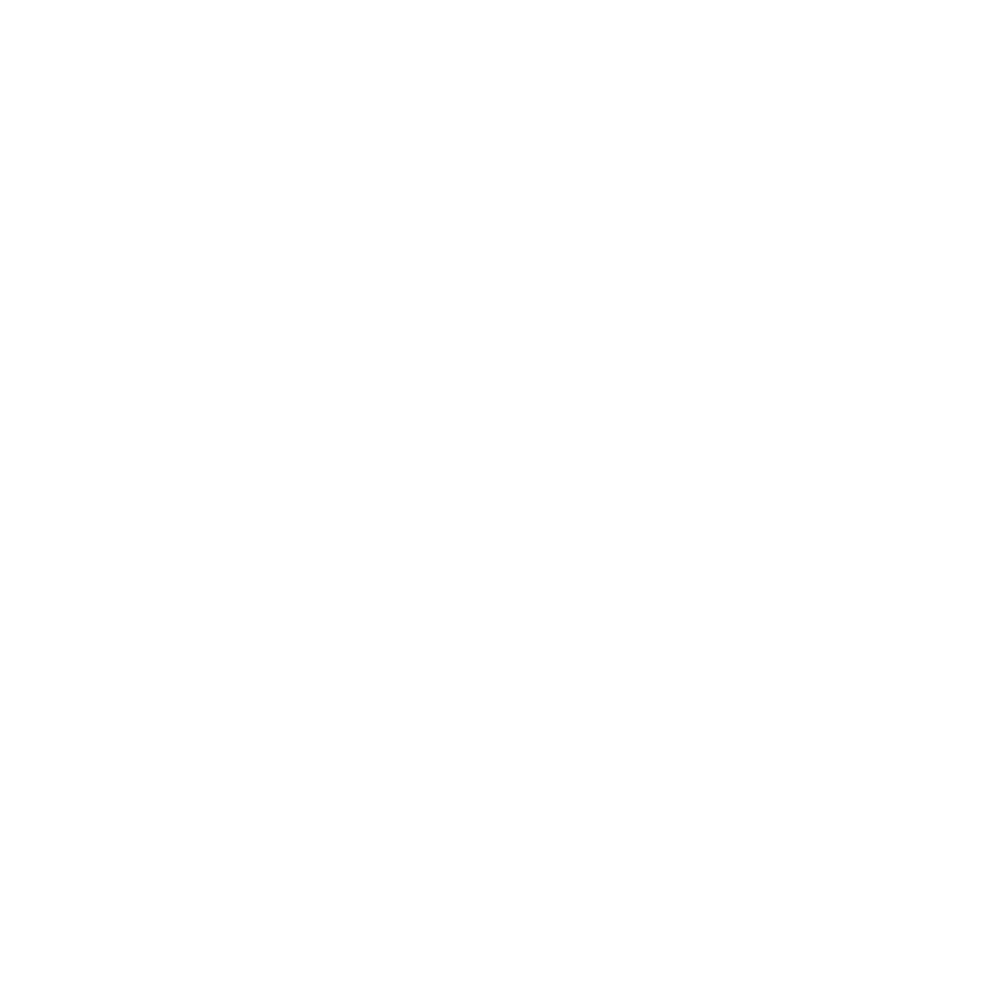 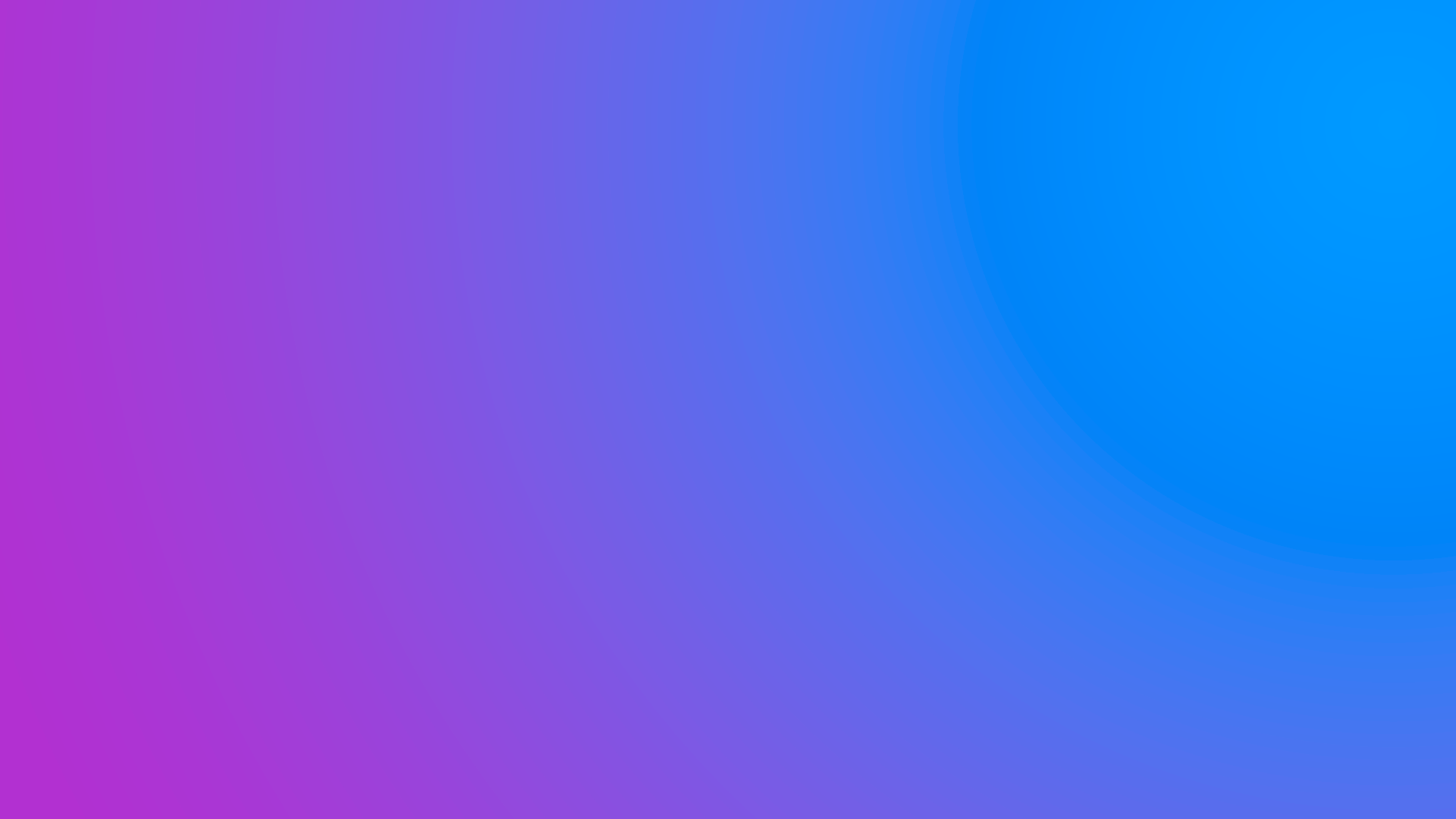 SHOW NOTES
 EPISODIO 31
Retos y tendencias de inversión digital  en México para  el futuro
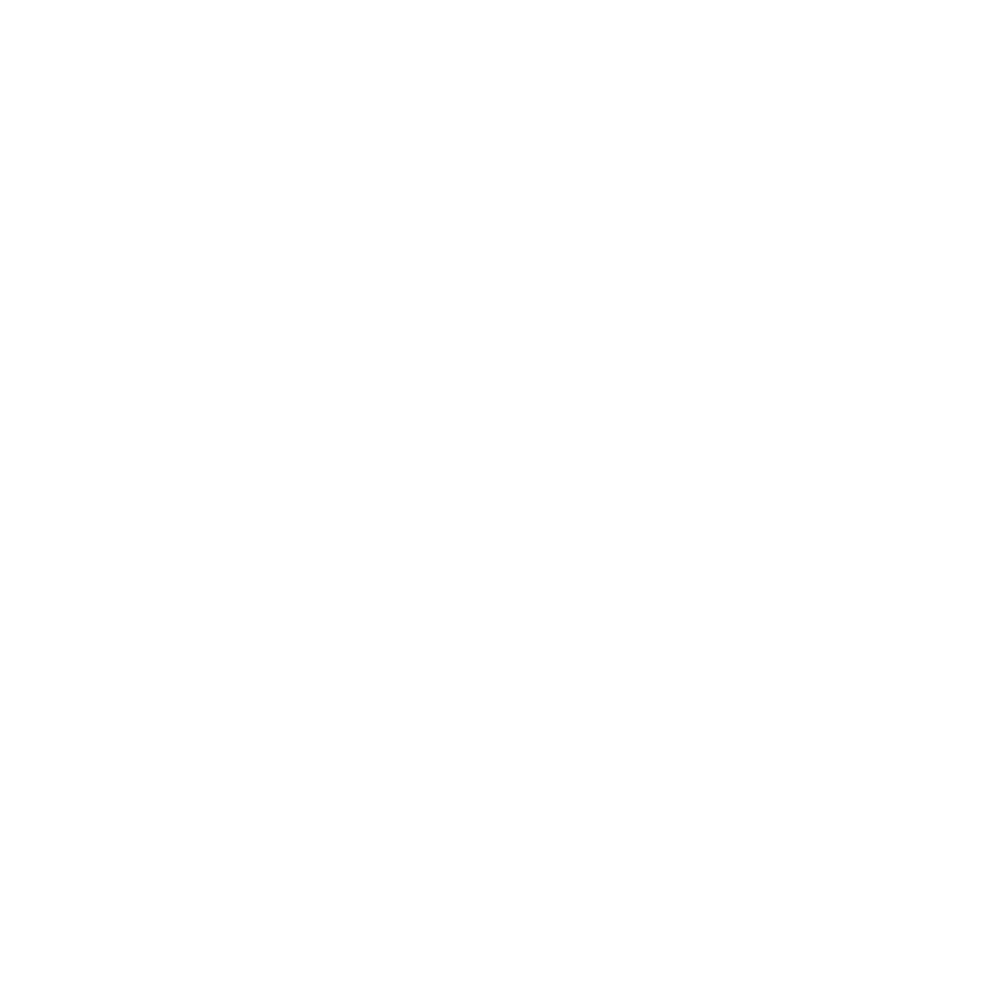 Escúchalo en tu plataforma favorita:
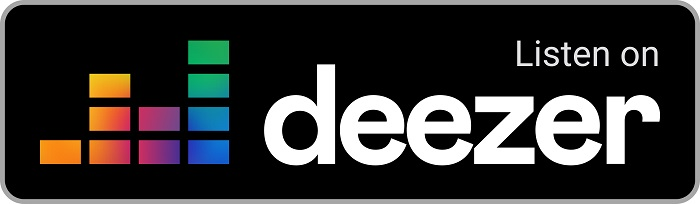 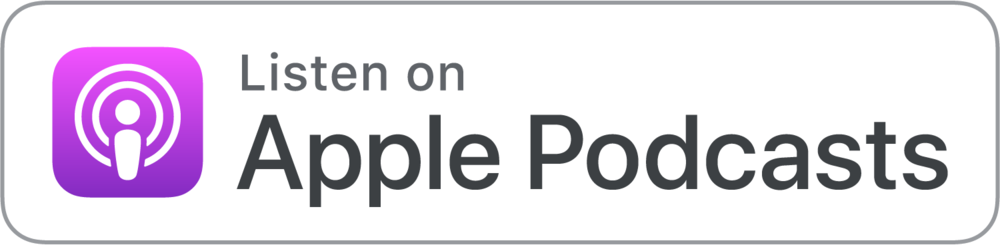 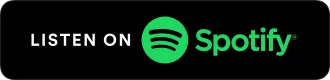 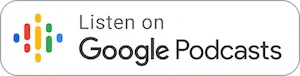 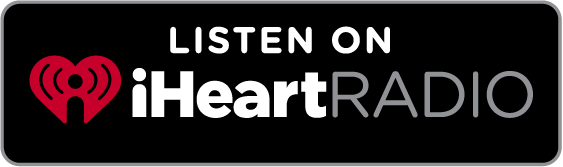 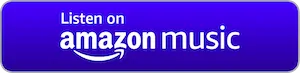 Contacto: ceodigital@mck.agency